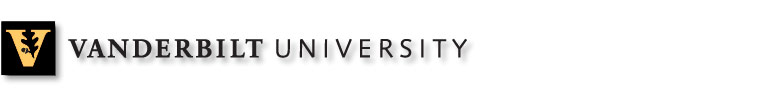 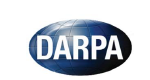 Manhattan Project
‘s
MSD Tutorial
Component Library
iFAb
CAD
Modellica
Components
Seed Design
Component Library
Documentation
Conventional V-Model
System 
 Validation
Concept
Demands
Deployment
Product Definition
System 
Verification
High Level
       Design
Detailed
       Design
Unit 
Testing
Development
&
Installation
Time
Modular V-Model
System 
 Validation
Concept
Demands
Product Definition
Deployment
System 
Verification
High Level
   Design
Unit 
Testing
Detailed
       Design
Developed
Parts
Time
OSE’s Problem
System 
 Validation
Concept
Product Definition
Demands
Deployment
High Level
   Design
Developed
Parts
System 
Verification
Time
OSE’s Problem
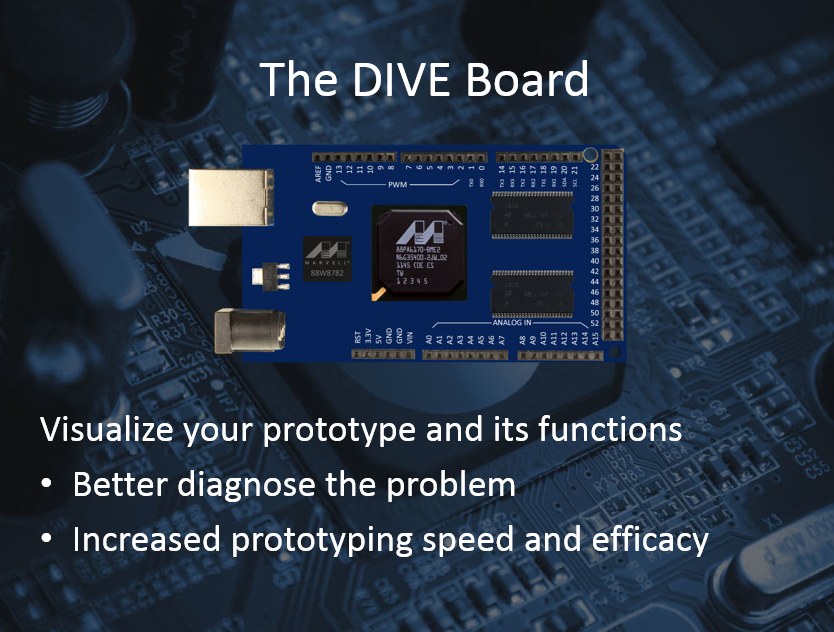 Monitor your Machine and Diagnose problems in the field
Prototype V.2.1
Concept
Product Definition
Demands
Deployment
High Level
   Design
Developed
Parts
OSE never reaches a truly tested & validated design
Time
OSE’s Problem
System 
 Validation
Concept
Product Definition
Demands
Deployment
High Level
   Design
Developed
Parts
System 
Verification
Time
Solutions:
Simulation and Structural Analysis
[Speaker Notes: By building the CAD model and meshing the part it became very evident that the pivot would not work properly.  The current drafting tool, Google sketchup, is not an effective tool to model the machine.]
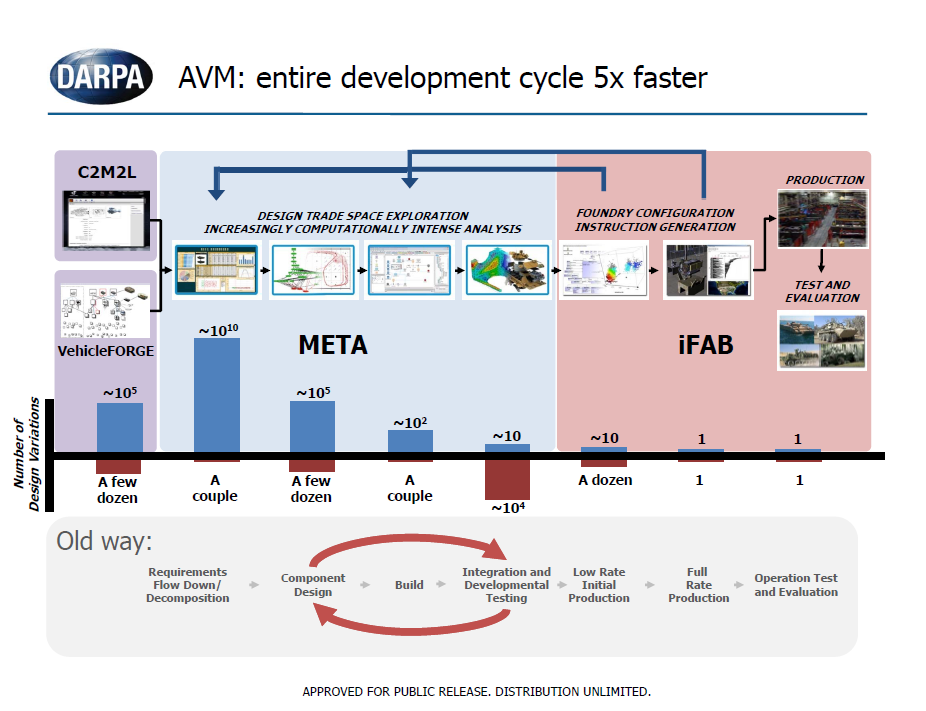 # of Virtual Model Simulation Iterations
Concepts
# of Prototypes Built
Lots of Prototype Testing
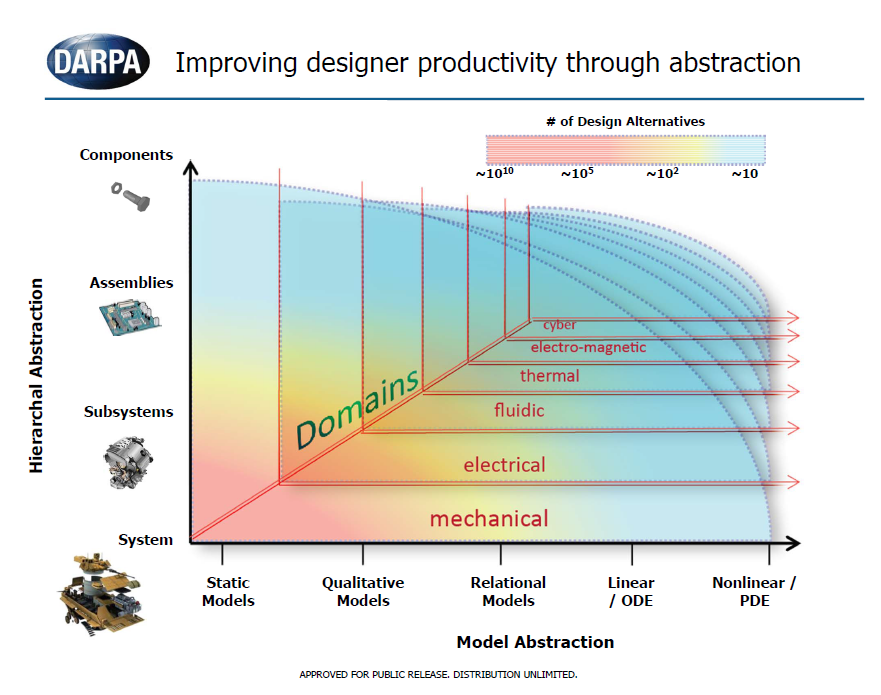 OSE Welder/Plasma Cutter
 Schematic
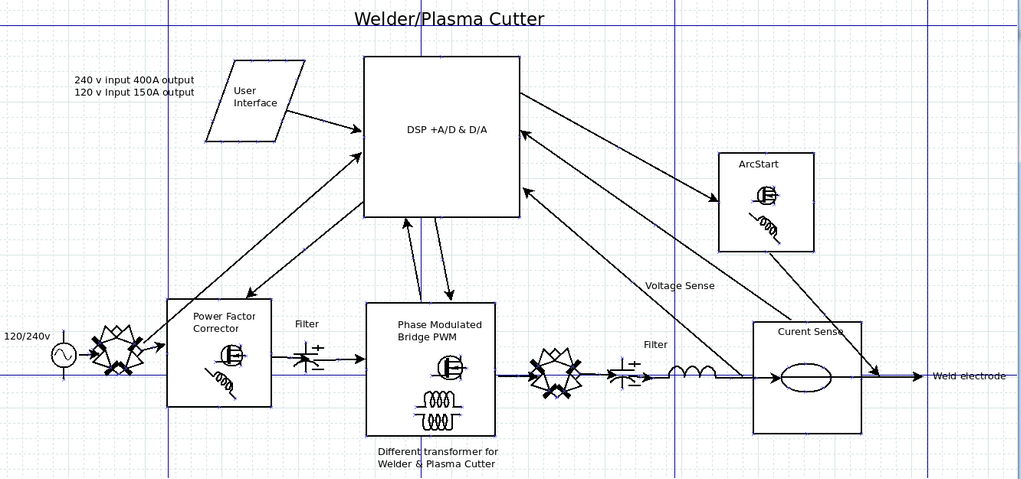 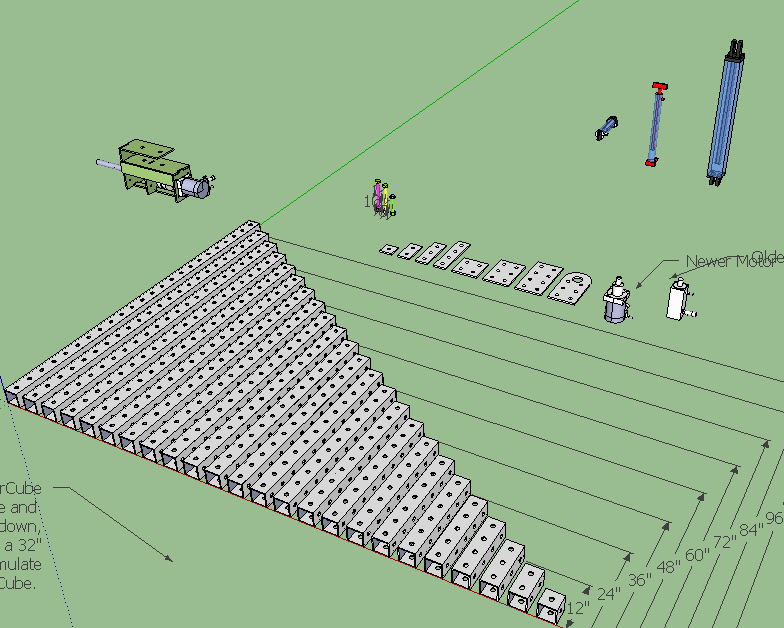 Summary
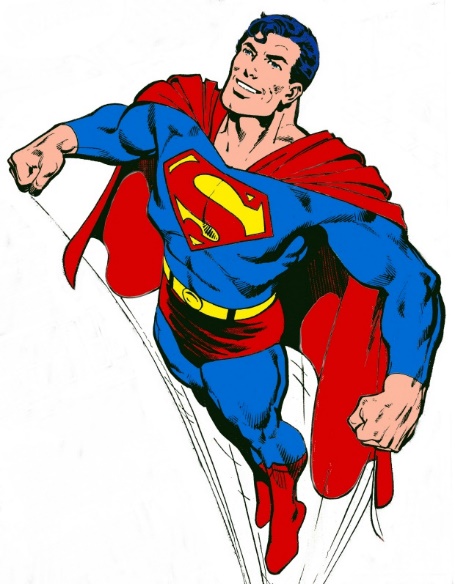 OSE Product development lacks 2 important elements:
Model Design Simulation and Testing  
System Verification and Validation
META Tools used in combination with ISoC technologies not only provide solutions to these problems, but also enables you to quickly explore the entire Design Space.
We believe with these tools, OSE can reach its goals of scalability, quality design, and ultimately the means to SAVE THE WORLD.
Vanderbilt ISIS – OSE Joint Research Proposal
Scott and Jonathan continue to work collaboratively with OSE to optimize important modules
Short Term Goals
	PowerCube – Design Space Exploration
	Welder – System Verification
Long Term Goals
	Establish OSE as a project partner with ISIS

	Establish strong ties with Brigham Young and 	Vanderbilt University communities
	
	Build Component, Module and System Library